Функции национальных медицинских исследовательских центров по организационно-методическому руководству организациями по профилю «онкология».
Петровский А.В.
20 НМИЦ
Онкология:
НМИЦ онкологии им. Н.Н. Блохина
НМИЦ онкологии им. Н.Н. Петрова
Радиология (радиотерапия?)
НМИЦ радиологии
Детская онкология
НМИЦ центр детской гематологии, онкологии и иммунологии имени Дмитрия Рогачева
Гематология
НМИЦ гематологии
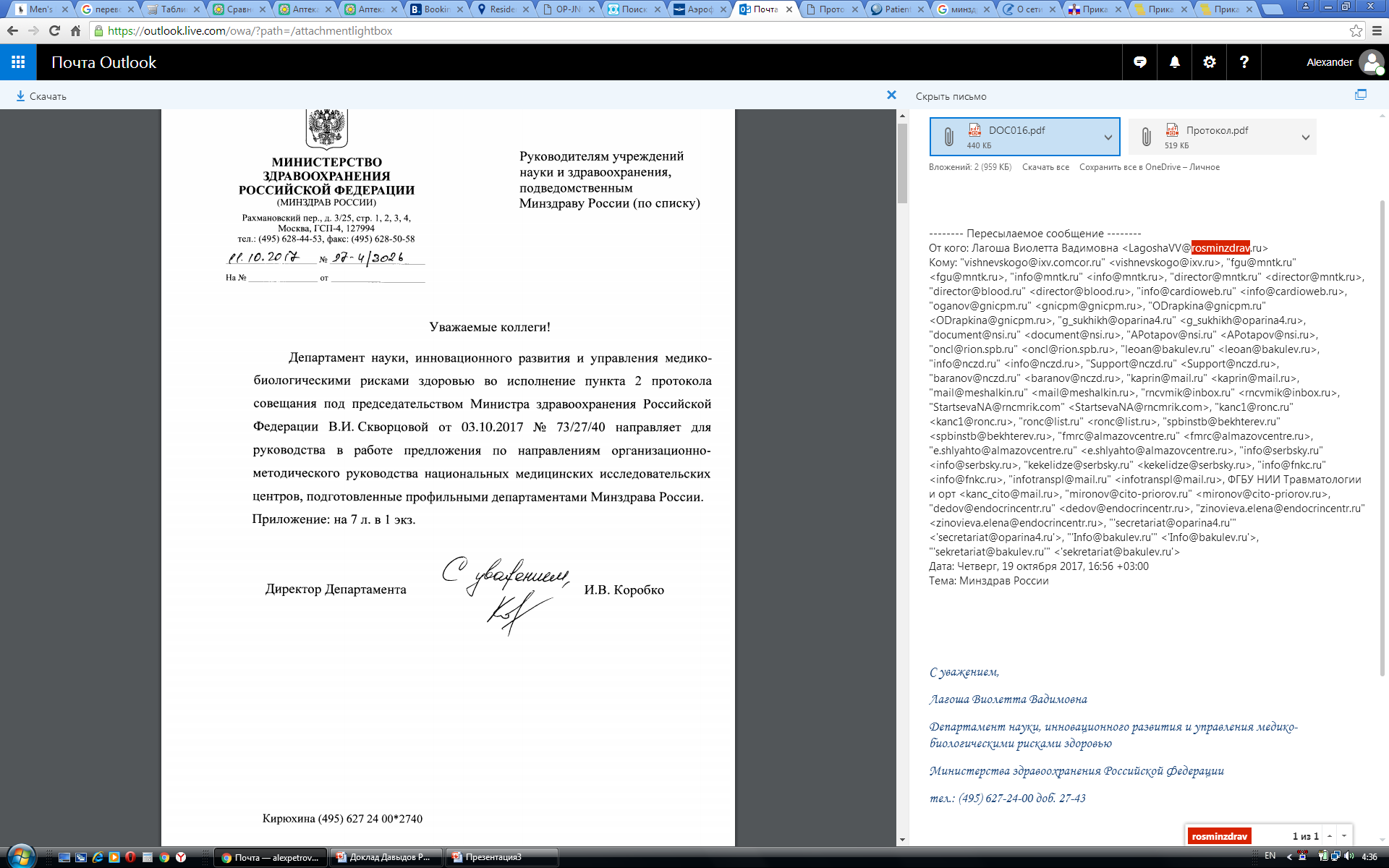 Основные направления
Организационно-методическая помощь учреждениям 3-го уровня
Организация консультаций в сложных случаях
Дистанционное повышение квалификации мед работников
Мониторинг показателей заболеваемости и смертности, разработка планов по их снижению
Мониторинг качества медицинской помощи, в том числе с выездом на места
Совершенствование качества нормативно-методической документации
Основные направления
2. Лекарственное обеспечение и регулирование обращения медицинских изделий
Перечень ЖНВЛП
Применение препаратов «off-label», незарегистрированных препаратов
Сопровождение пациентов в части назначения и обеспечения лекарственными препаратами
Инновационные модели финансирования
Анализ потребности в лекарственных препаратах
Основные направления
3. Анализ и стратегическое развитие
Совершенствование маршрутизации
Учетно-отчетная документация
Анализ основных целевых индикаторов, показателям смертности и т.д.
Подготовка ежегодных сборников
Анализ ошибок ведения документации
Семинары по ведению статистического учета
Кодирование заболеваемости и причин смерти
Основные направления
4. Подготовка кадров
Разработка профильных программ ординатуры, аспирантуры, повышения квалификации и переподготовке
Методическое сопровождение профильных кафедр
Повышение квалификации профессорско-преподавательского состава
Определение необходимого объема подготовки специалистов
Разработка профессиональных стандартов
Участие в аккредитации специалистов
Основные направления
5. Научно-организационная деятельность
Анализ тем НИОКР
Определение актуальных направлений исследований и разработок
Ежегодный анализ результатов исследований и разработок
Определение потребности отрасли в инновационных продуктах
Научно-методическое руководство в определении тематик квалификационных работ на соискание ученых степеней
Практические шаги
Формирование подразделения по работе с регионами
Расширение штатов организационно-методического, учебного, научного отделов
Создание группы телемедицинских консультаций
Взаимодействие НМИЦ по онкологии
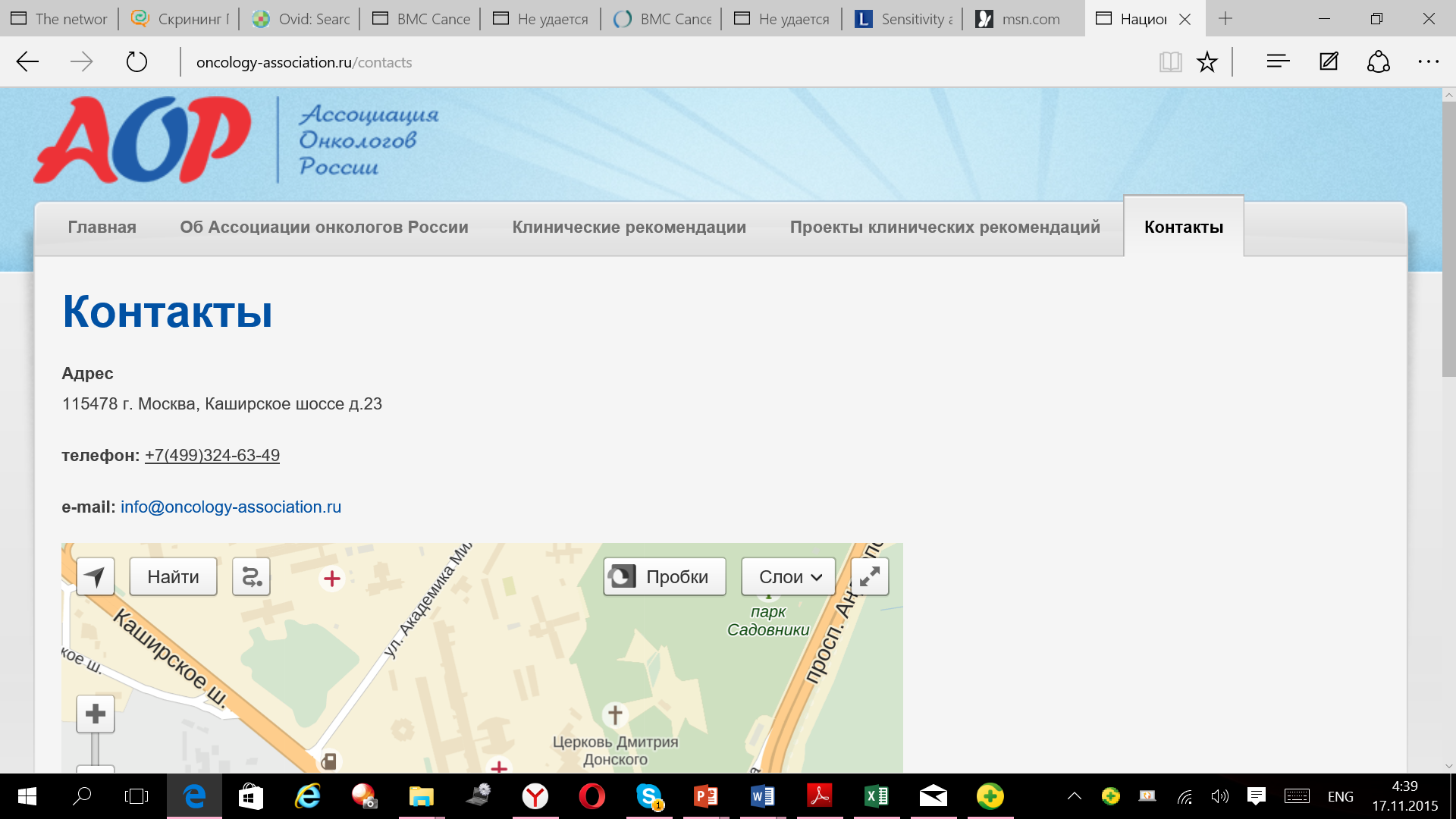 Ассоциация онкологов России
Итоги работы за 2017 год
Обновление сайта
www.oncology-association.ru
Устав
29 сентября 2017 года Министерство юстиции РФ утвердило новый устав.
Общероссийский национальный союз «Ассоциация онкологов России»
Президент ОНС «АОР» 			Давыдов М.И.
Клинические рекомендации
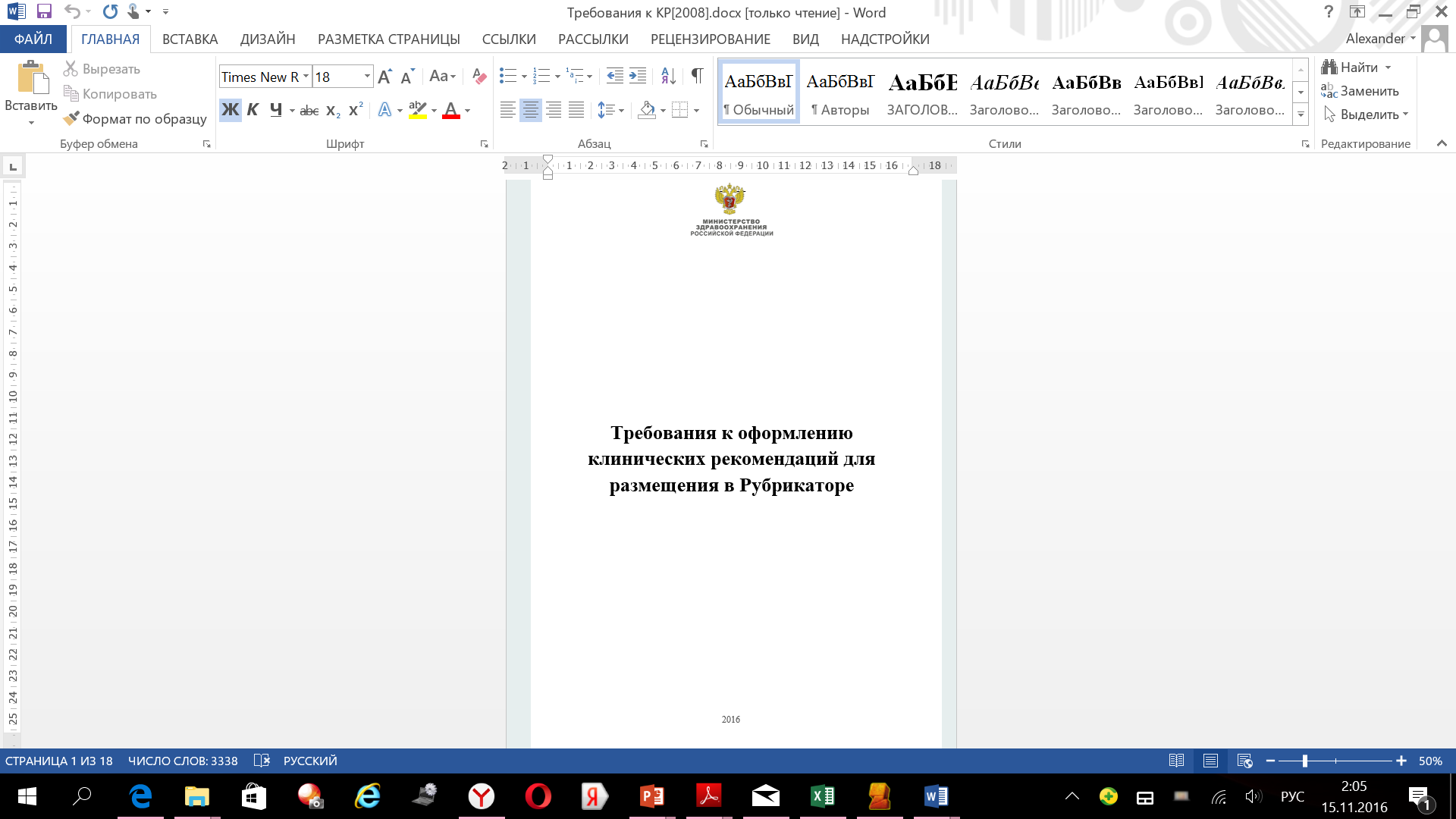 Проекты рекомендаций в апреле 2017 года были размещены для обсуждения на сайте АОР
Утверждение рекомендаций на Съезде онкологов России
сr.rosminzdrav.ru
Декабрь 2017 – издание книги
Январь 2018 – приложение для смартфонов
Члены АОР
Онкологические учреждения – 74
Профессиональные общества – 18
Физические лица - 2105
Образовательные, научные  программыЭкспертная работа
Проведены конференции и мастер-классы по различным проблемам онкологии в 13 регионах РФ
Произведена экспертная оценка качества оказания онкологической помощи населению в 6 регионах РФ
Благодарю за внимание